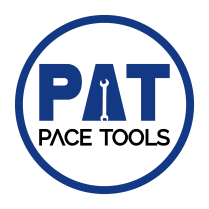 PACE ASSEMBLY TOOLS
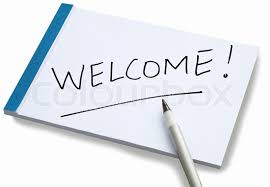 TORERO Products
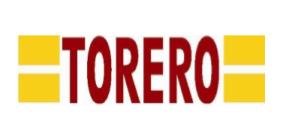 A NAME IN THE FIELD OF PULSE TOOLS
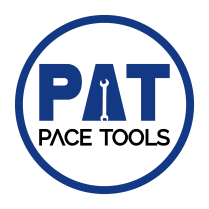 TORERO Products
Pneumatic Tools
Cordless Tools
Special Application Tools
Pulse tools.
LOW AIR PRESSURE PULSE TOOLS
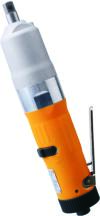 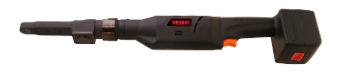 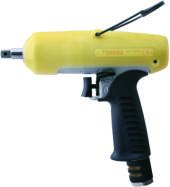 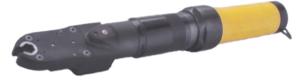 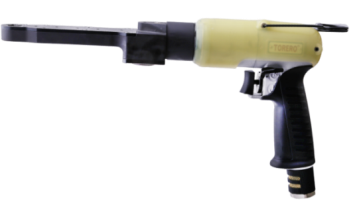 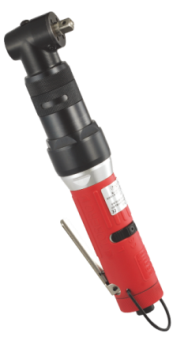 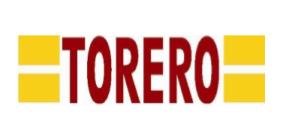 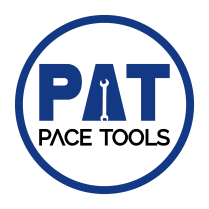 TORERO - Oil Pulse Tools
Save Air
4 to 5 bar
Tool Orientation:
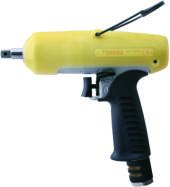 Pistol
Screwdriver
Shut-off (4-35Nm)
Non Shut-off (6-40Nm)
Pulse Wrench
Shut-off (5-250Nm)
Non Shut-off (3-130Nm)
Pistol
LOW AIR PRESSURE PULSE TOOLS
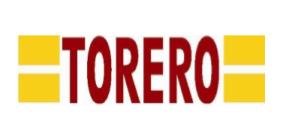 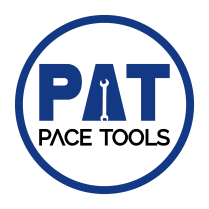 TORERO - Oil Pulse Tools
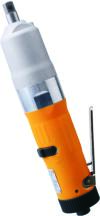 Straight type:
Screwdriver
Shut-off (4-35Nm)
Wrench 
Shut-off (4.5-63Nm)
In line
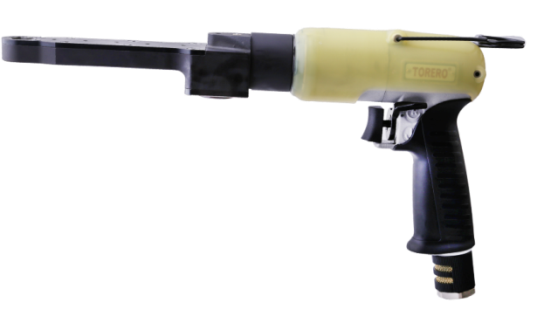 Geared type (Non Shut-off) :
Wrench Straight(28-34Nm
Wrench 26° (28-34Nm)
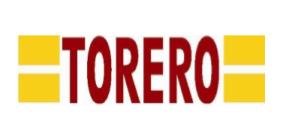 Geared Wrench
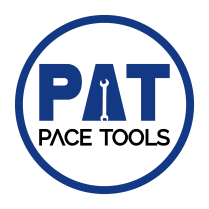 TORERO - Oil Pulse Tools
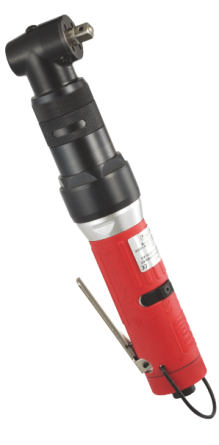 Angle type:
Shut-off (7-50Nm)
Non Shut-off (15-85Nm)
Angle
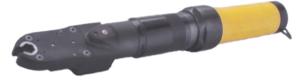 Open Crowfoot
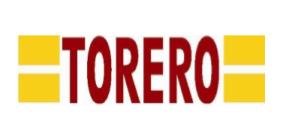 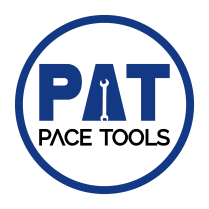 TORERO–Cordless Clutch Tools
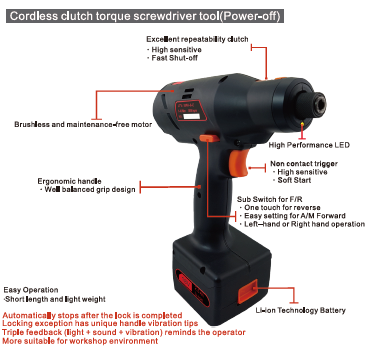 Pistol  (Torque 12 Nm)
  Angle  (Torque 35Nm)
  Closed End(Torque 30Nm)
  Open End(Torque 30Nm)
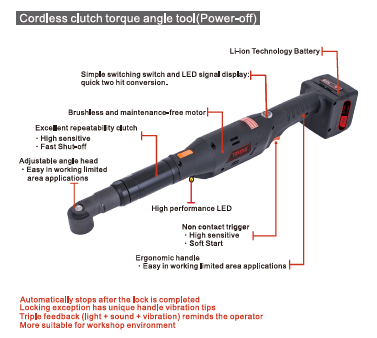 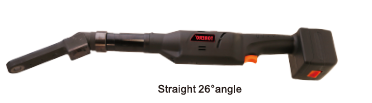 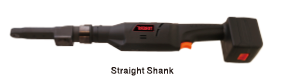 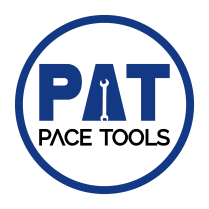 TORERO–  Cordless  Clutch Tools
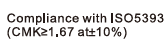 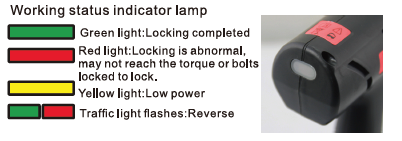 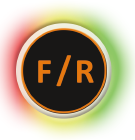 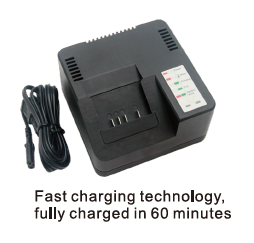 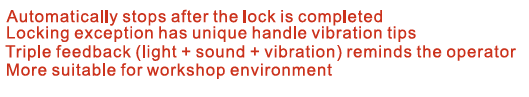 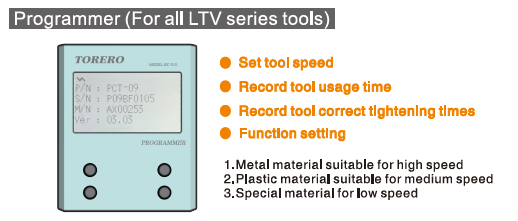 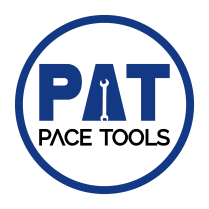 TORERO–-Special Application Tool
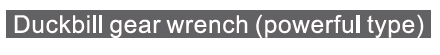 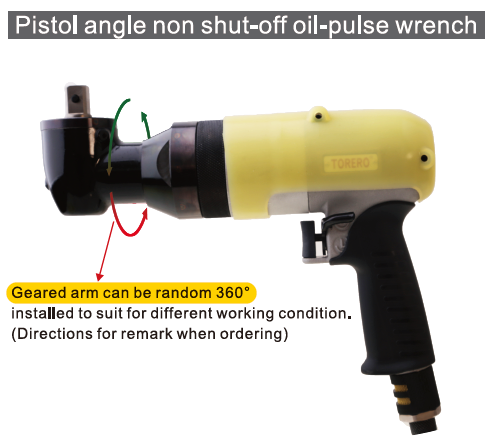 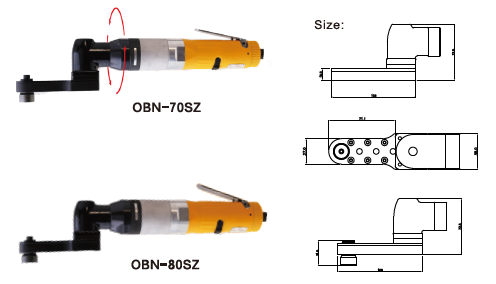 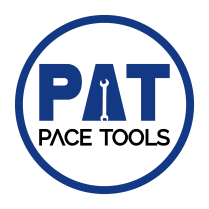 TORERO–-Special  Application Tools


                 Application
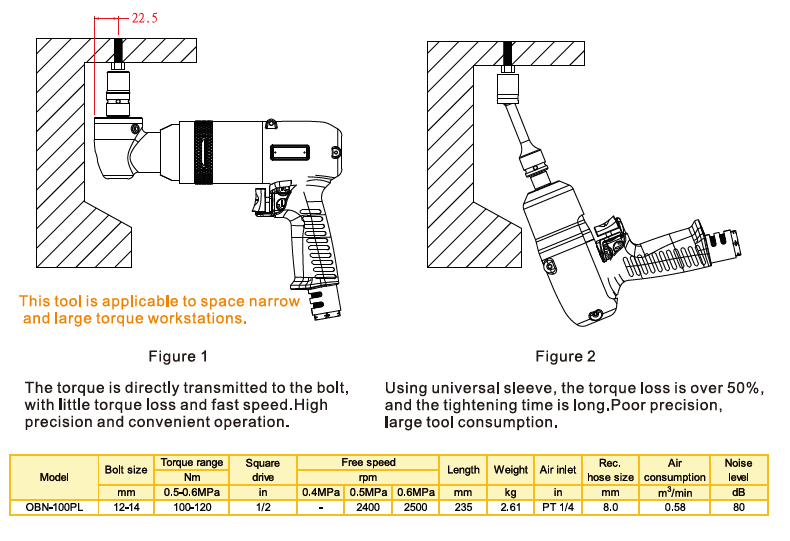 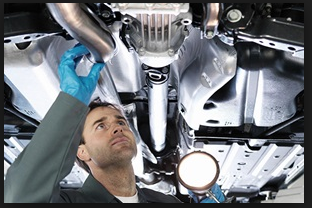 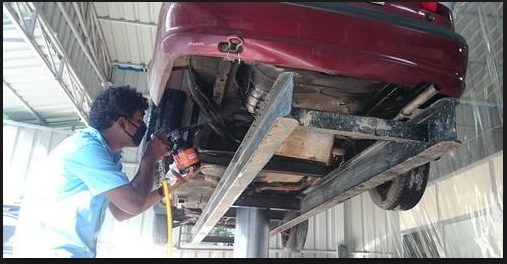 Our Branches & Contact details
Rudrapur     Mr.Navneet Kr            9219691708        pantnagar@pacetools.in
Bangalore     Mr.Goutham               8754601641       bengaluru@pacetools.in
Faridabad	Ms. Maithily Singh     7290092247	maithily@pacetools.in


For escalations: Mr. K.K.Maitra-Business Head   	Cell:      9810618168     							kk.maitra@pacetools.in

HEAD OFFICE :1A/27,NIT Faridabad-121001(HARYANA)
Email:satyendra@pacetools.in,9810170873 (Managing Director)
HELPDESK:helpdesk@pacetools.in, 9990860873
Tel:0129-4080699,7290092247
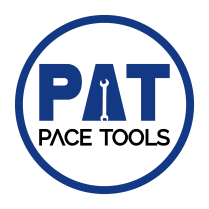 PAT A NAME TO RECOGNIZE
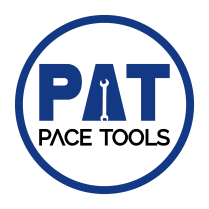 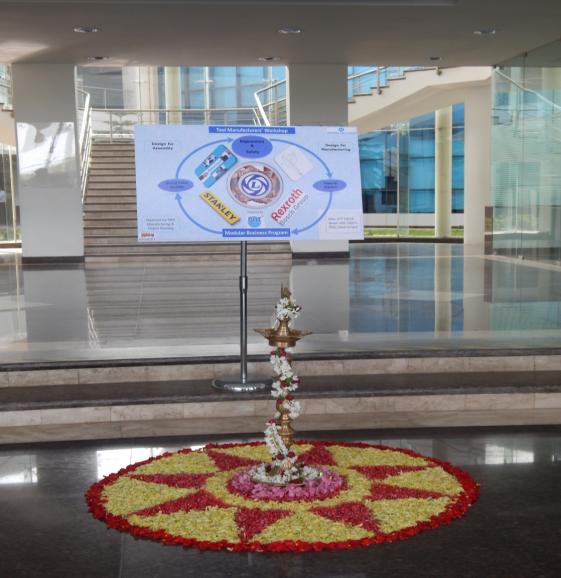 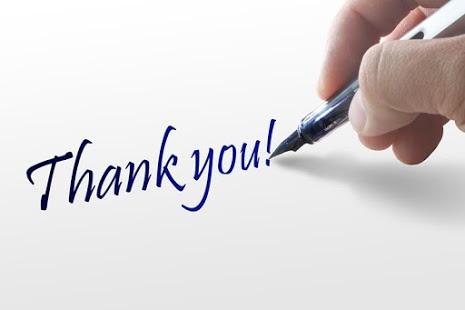 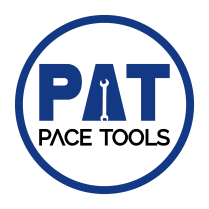